Music festivals around the world
English lesson for the 6th grade
Complete the sentences.Will or Going to?
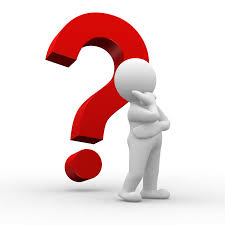 Look at the sky. The sun is shining. It ………………… be a hot day. 
I think I ………… pass the exam.
is going to
will
Let`s check the homework.
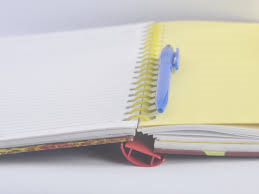 Read your sentences with will and  going to.
Musical instruments
cello
clarinet
double bass
drums
flute
guitar
keyboard
piano
saxophone
trumpet
viola
violin
Do you know any music festival in Bulgaria?
The National Folk Festival of Rozhen
Music festivals around the world
Textbook – pages 94 and 95
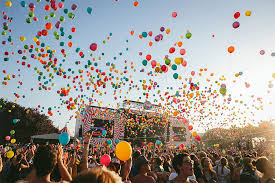 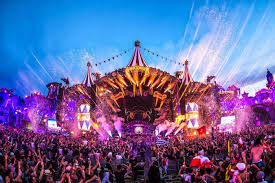 Speaking – Tell about you.
Which of the festivals in the photos would you like to go?
Do you ever go to a music festival?
Do you play any musical instrument?
Which instrument would you like to play?
Homework
Textbook – ex.6/p.95
Imagine you are going to organise a youth music festival in your town. Write a paragraph for the school webpage about your plans.